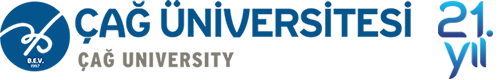 İktisadi İdari Bilimler Fakültesi
  FEAS –I
Oryantasyon
Neden Çağ?
https://www.cag.edu.tr/tr/adaylara-bilgi-tanitim-videosu
https://www.cag.edu.tr/tr/adaylara-bilgi-akademik-programlar
Çağ Üniversitesi
9 Temmuz 1997 tarihinde, 4282 Sayılı yasayla, Bayboğan Eğitim Vakfı tarafından,
2547 sayılı yasanın Vakıf Yükseköğretim Kurumları’na ilişkin hükümlerine tabi, kamu tüzel kişiliğini haiz olarak kurulmuştur. www.cag.edu.tr/tr/universite-dunden-bugune.
2018 yılı itibariyle
Öğrenci Sayısı: 4691 (Hazırlık, Önlisans, Lisans, Lisansüstü)
Akademik Personel: 194 (Tam zamanlı); 31 (Yarı zamanlı)
İdari Personel: 102
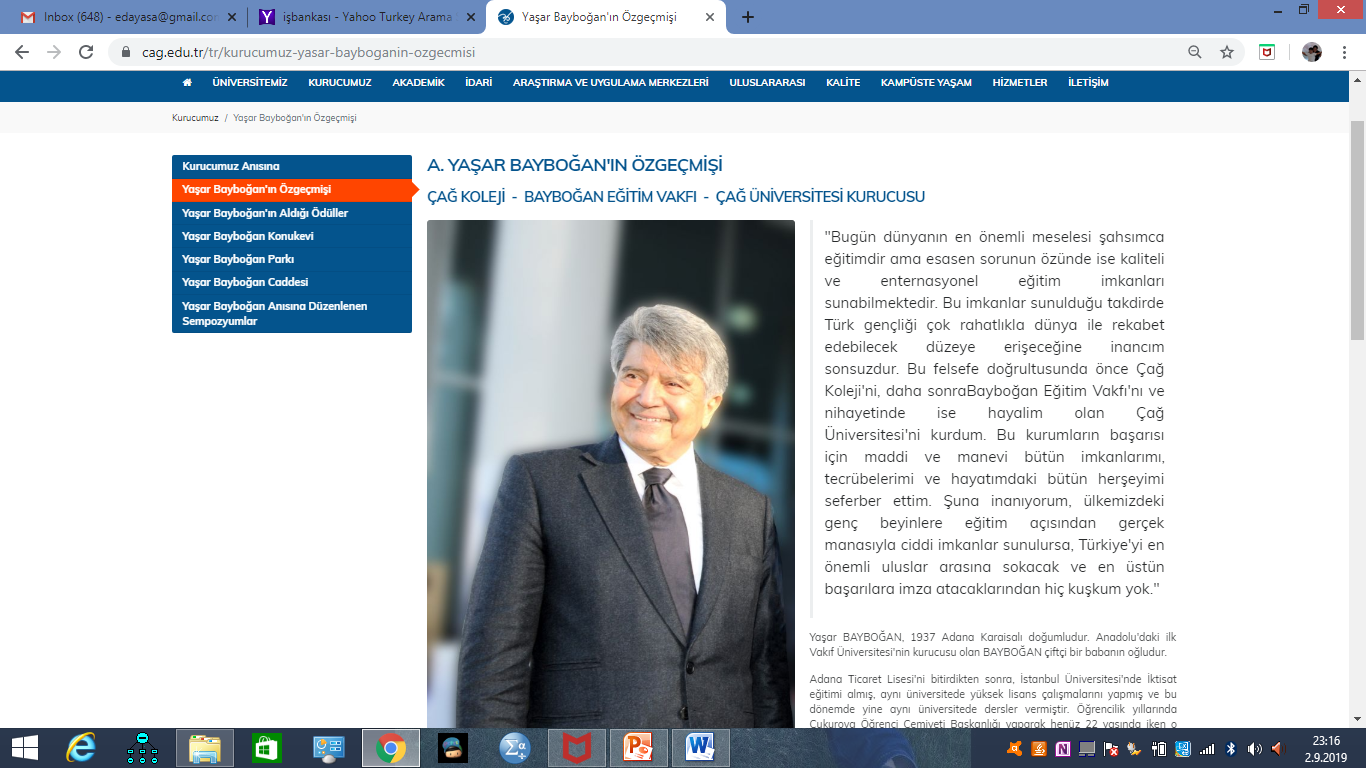 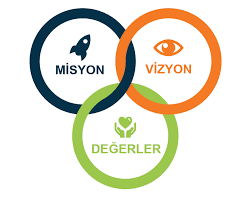 Vizyon:
Sosyal ve beşeri bilimler alanında
 eğitim-öğretim,
 araştırma ve
 toplumsal katkı çalışmalarında
 Türkiye’nin önde gelen vakıf üniversitelerinden biri olmaktır.
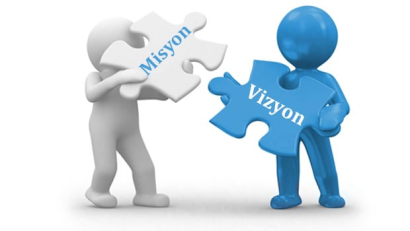 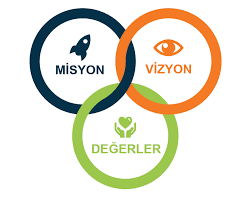 Misyon:
Bilgi üretim ve paylaşım merkezi olarak Atatürkçü düşünce sistemi doğrultusunda, 
Dünya standartlarında eğitim ve öğretim vererek,
Araştırmacı, sorgulayıcı, girişimci,
Evrensel değerler çerçevesinde topluma ve çevreye duyarlı,
Sosyal sorumluluk bilincine sahip, etik değerleri göz önünde bulunduran,
Özgüveni yüksek, kendini ifade edebilen yaşama hazır bireyler yetiştirmek.
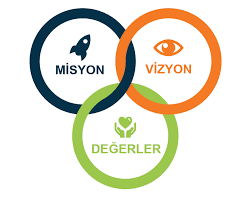 Temel değerler
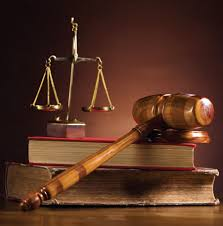 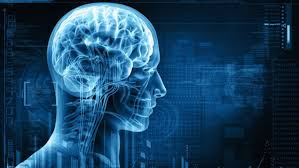 Adil olmak
Etik davranmak
Şeffaflık
Bilimsellik
Girişimcilik
Kalite Odaklılık
Paydaş Odaklılık
Çevreye Duyarlılık
ÇAĞ Kültürünü benimsemek
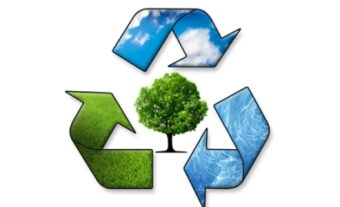 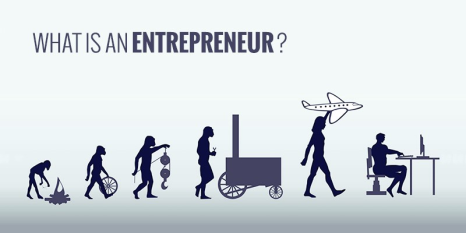 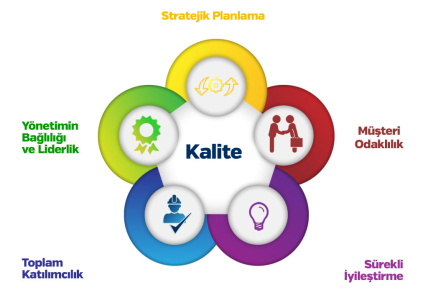 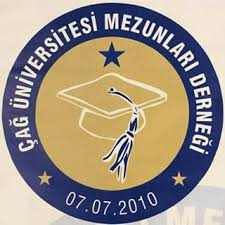 Stratejik amaçlar
Uluslararasılaşma düzeyini yükseltmek
 Dünya standartlarında eğitim öğretim vermek
Bölgesel, ulusal ve uluslararası gereksinimlere yönelik araştırmalar gerçekleştirmek
Toplumsal katkıyı arttırmak
 Yönetsel ve idari süreçleri sürekli iyileştirmek
www.cag.edu.tr
Üniversite
Akademik
İdari
Uygulama ve araştırma Merkezleri
Uluslararası
Kalite
Kampüste yaşam
Hizmetler
İletişim
 Çağın dergisi
DEKANLIK
Dekan:  Prof.Dr. Mustafa BAŞARAN  basaran@cag.edu.tr


Dekan Yardımcıları:
Dr. Öğretim Üyesi Murat GÜLMEZ 
mgulmez@cag.edu.tr

 &
 Dr. Öğretim Üyesi A. Gökhan SÖKMEN 
gokhansokmen@cag.edu.tr


Fakülte Sekreterleri: 
Hayriye BAL          hayriyebal@hotmail.com
 
Hatice KASAR       haticekasar@cag.edu.tr
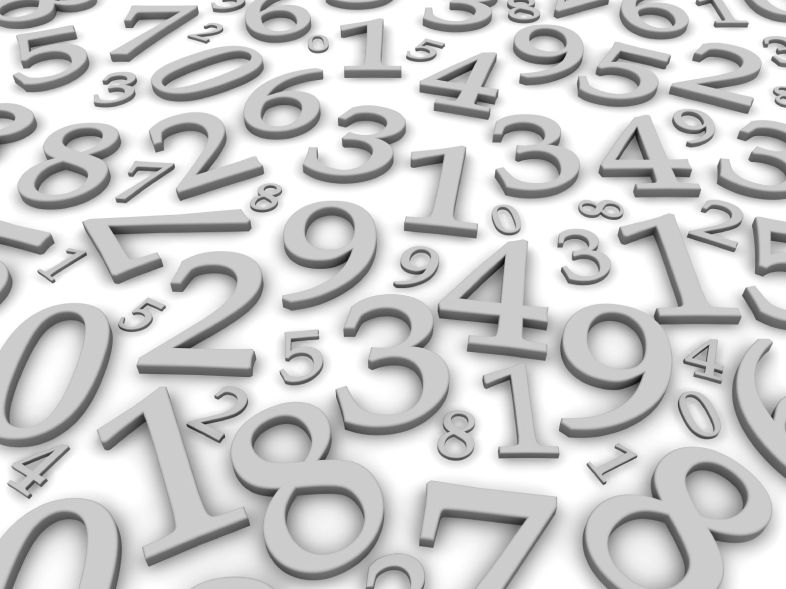 https://www.cag.edu.tr/tr/iktisadi-ve-idari-bilimler-fakultesi
İktisadi İdari Bilimler Fakültesi Bölümleri

Uluslararası İşletmecilik
Uluslararası Finans ve Bankacılık
Uluslararası İlişkiler
Uluslararası Ticaret ve Lojistik